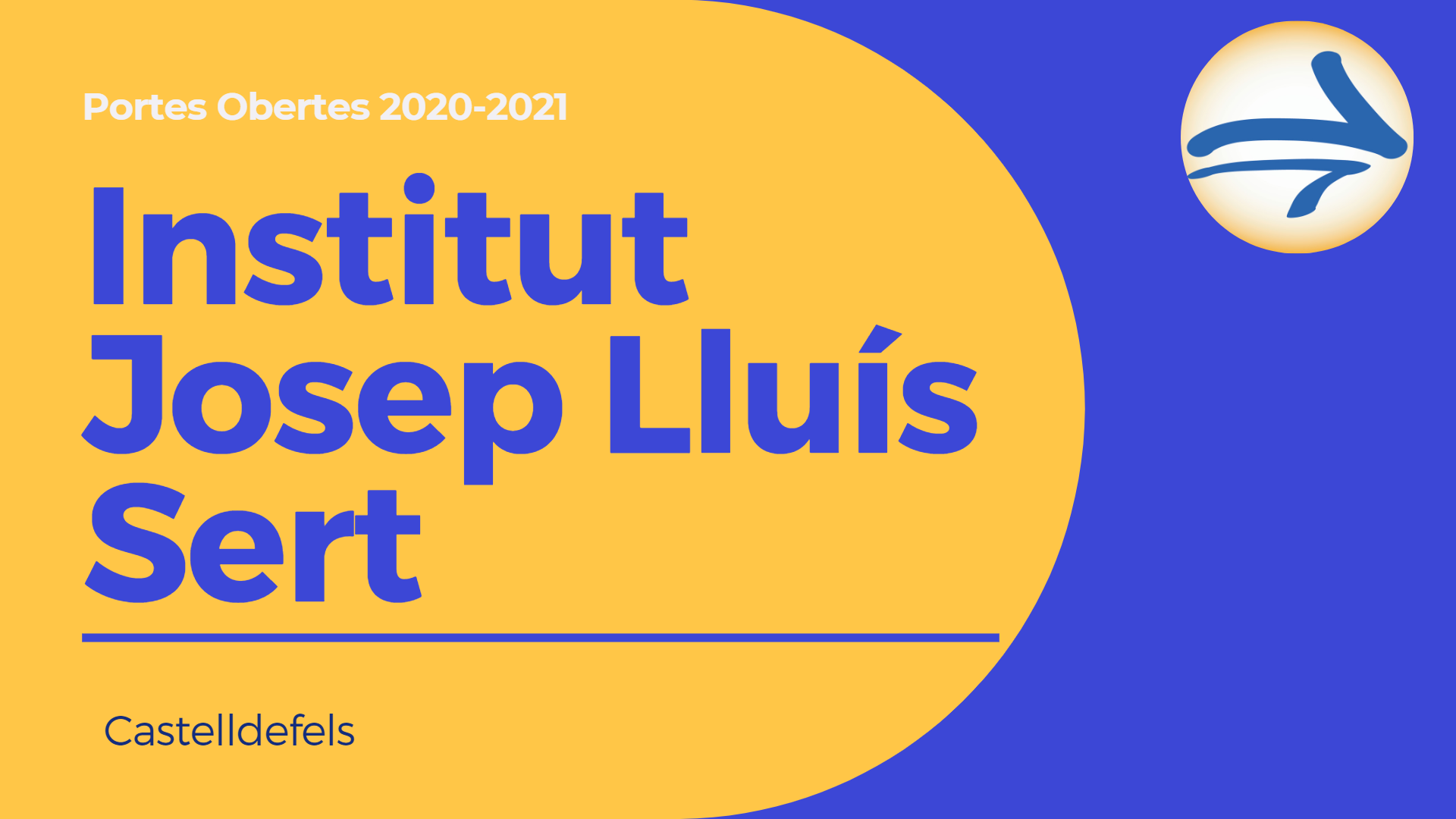 ESCOLES DE PROCEDÈNCIA
FORMACIÓ DE GRUPS
TUTOR ORIENTADOR           12 alumnes
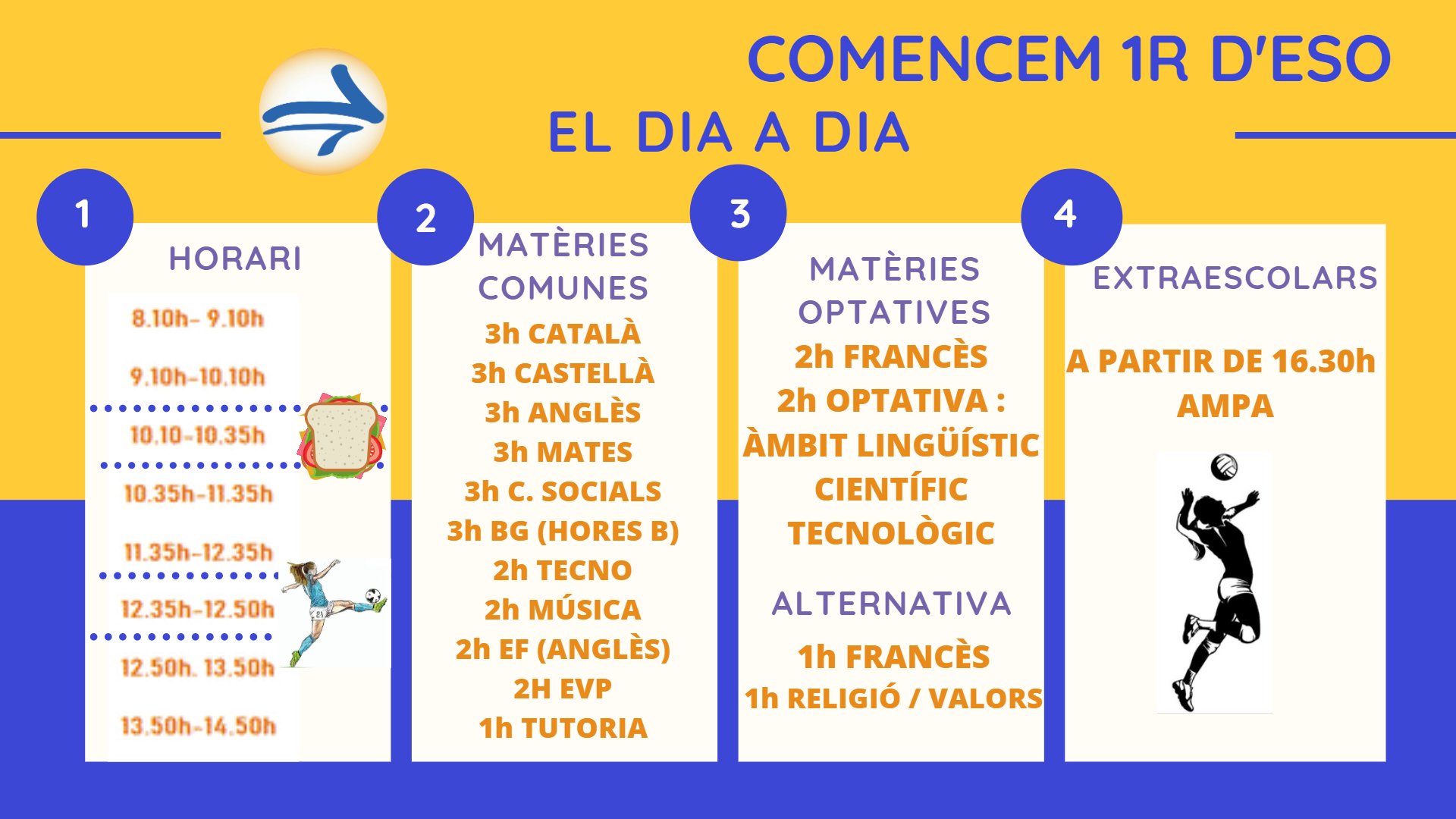 +10 minuts
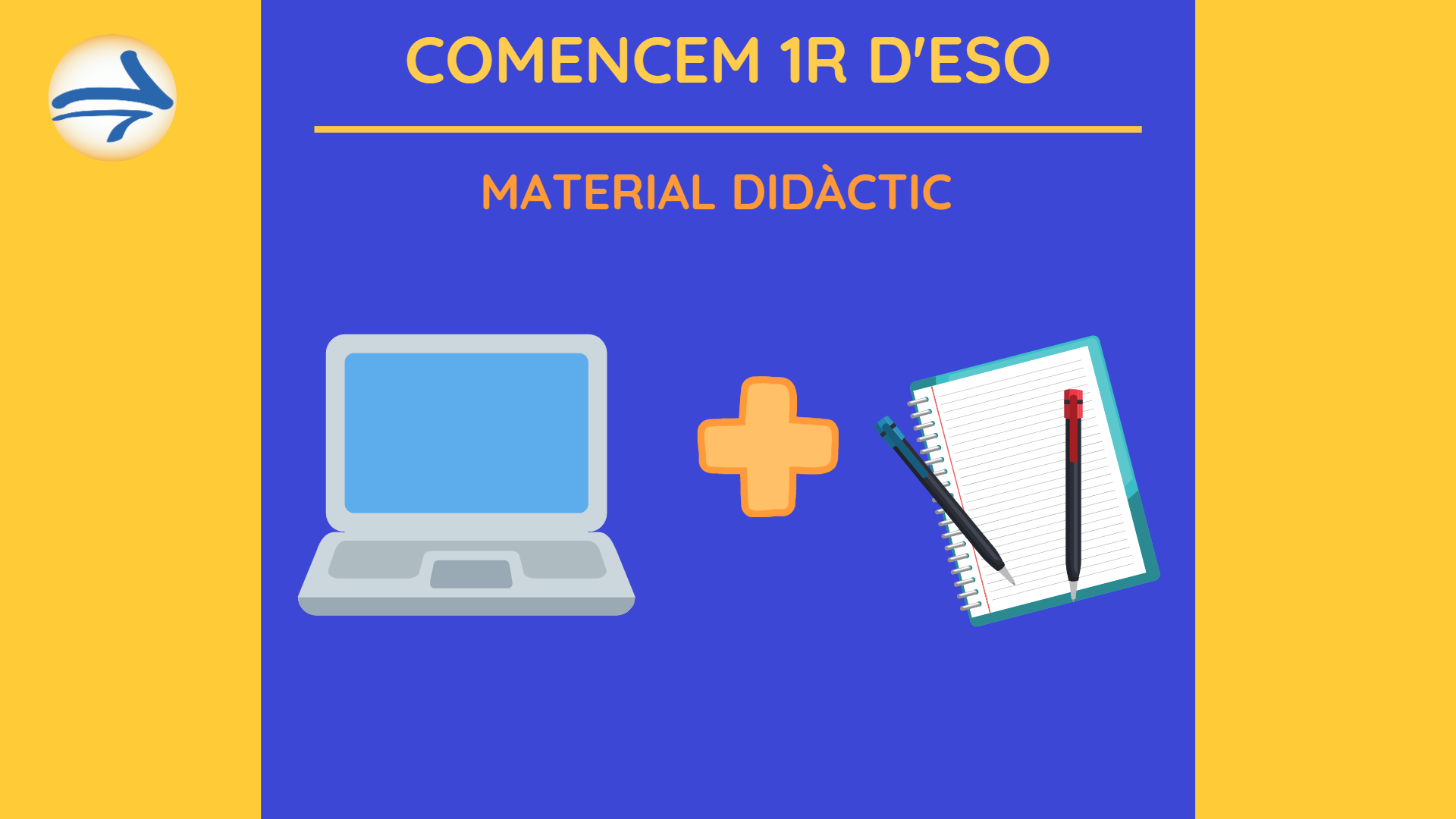 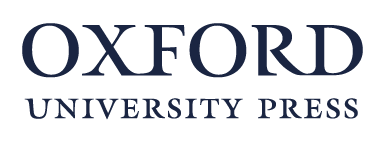 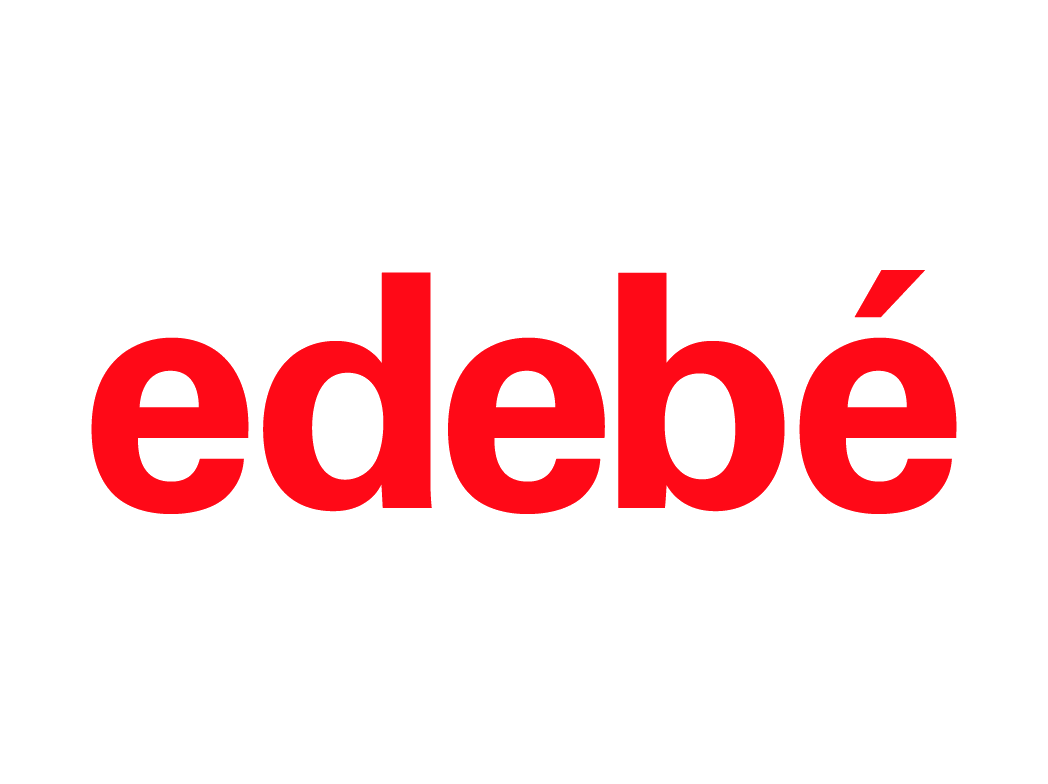 Chromebook
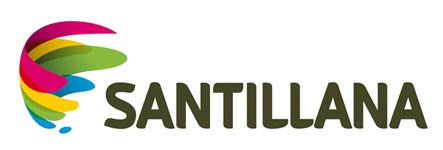 LLISTA MATERIAL ORIENTATIU
Carpeta classificadora del centre i agenda escolar (no comprar)
Fulls blancs DIN 4
Llapis, bolígraf (blau, negre i vermell)
Goma d’esborrar i barra enganxadora.
Regre graduat 30/50 cm 
Estoig
Llibretes per a assignatures coincretes (ho concretarà el professor de l’àrea)
Un llapis de memòria
Sortides i colònies
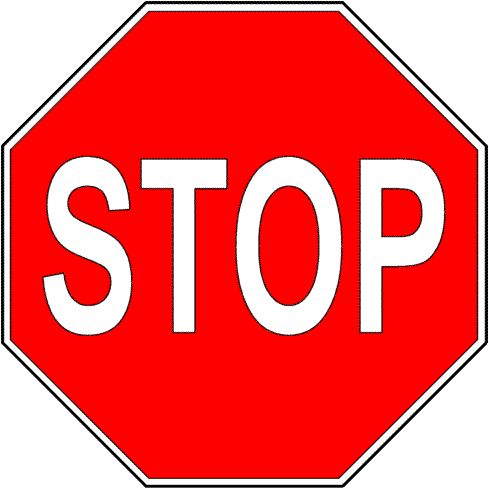 Taquilles
És voluntari
La taquilla a primer serà dintre de la classe. 
30 euros de pagament anual
5 euros de descompte per ser de l’AMPA.
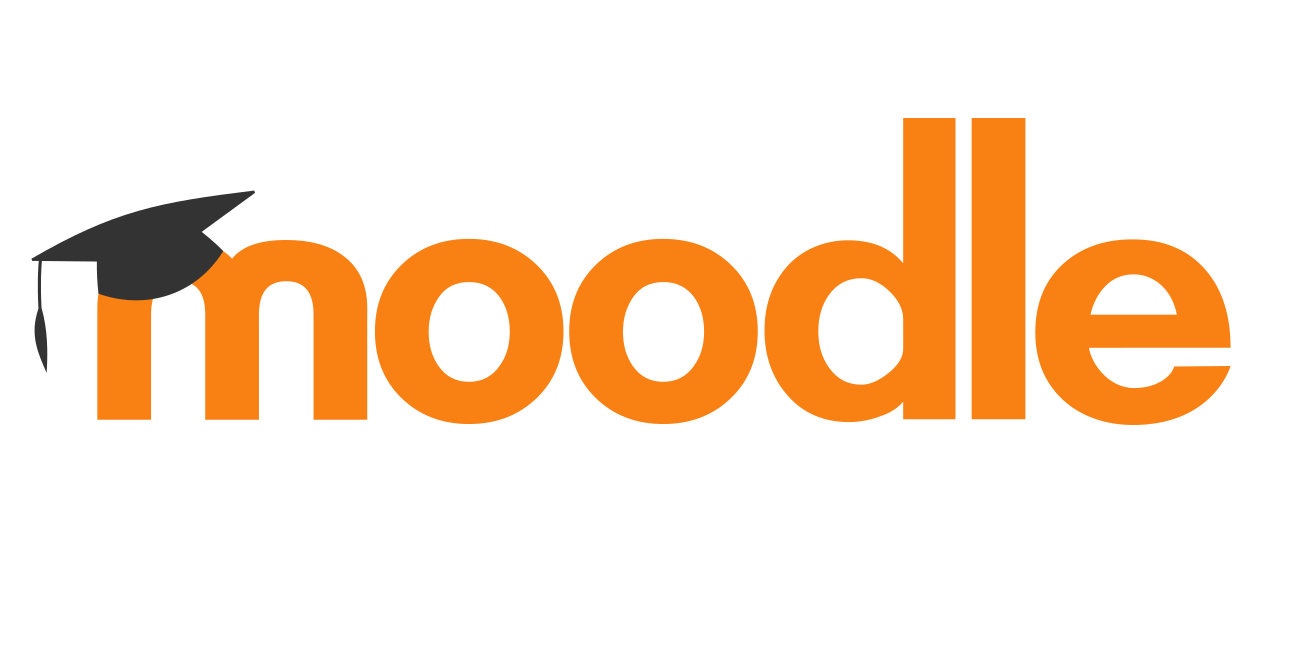 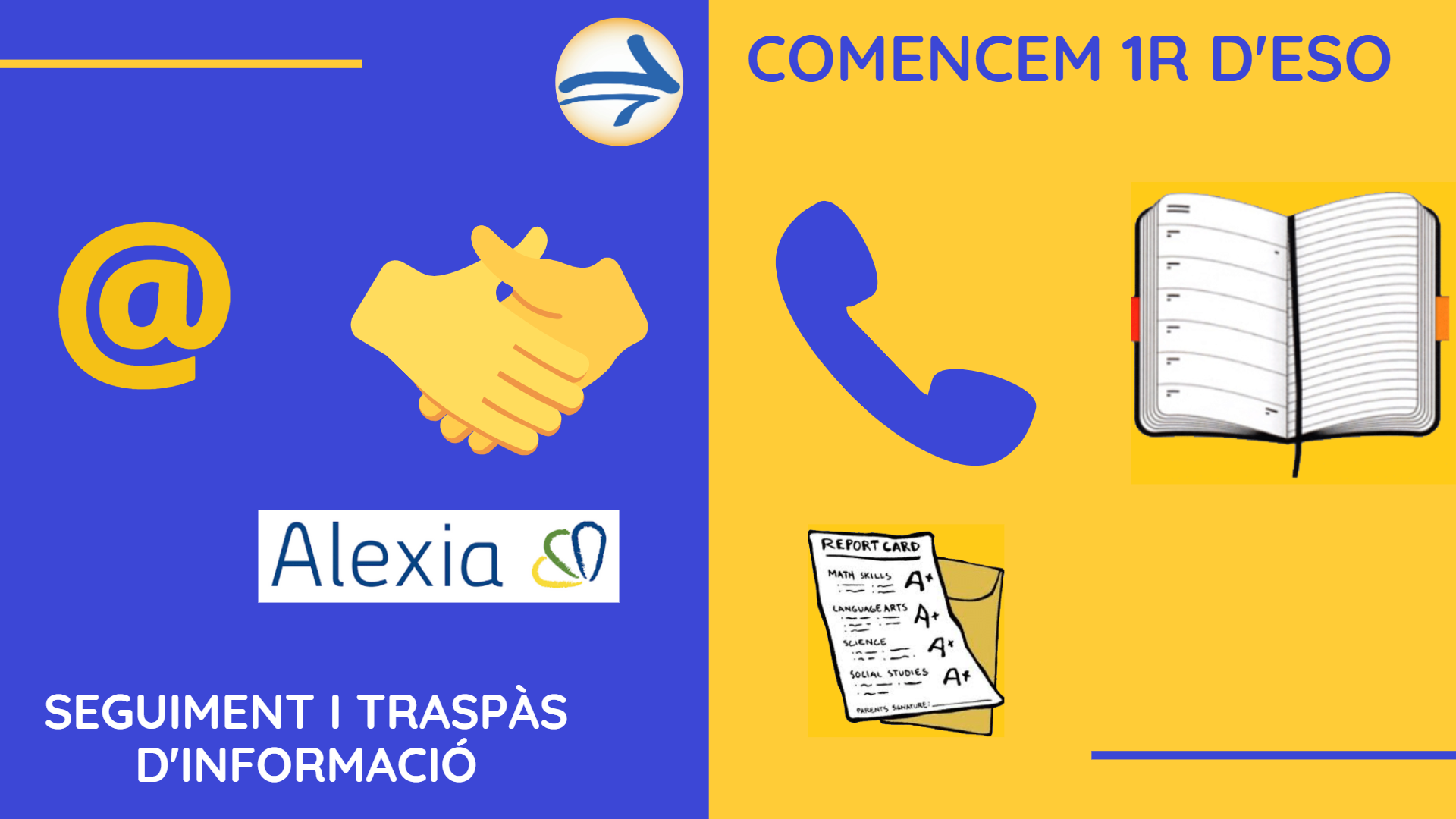 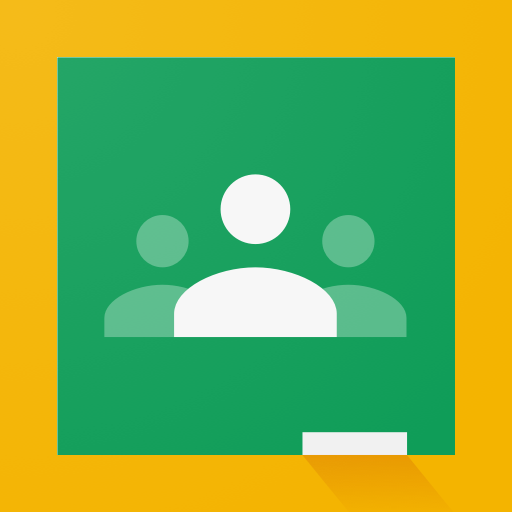 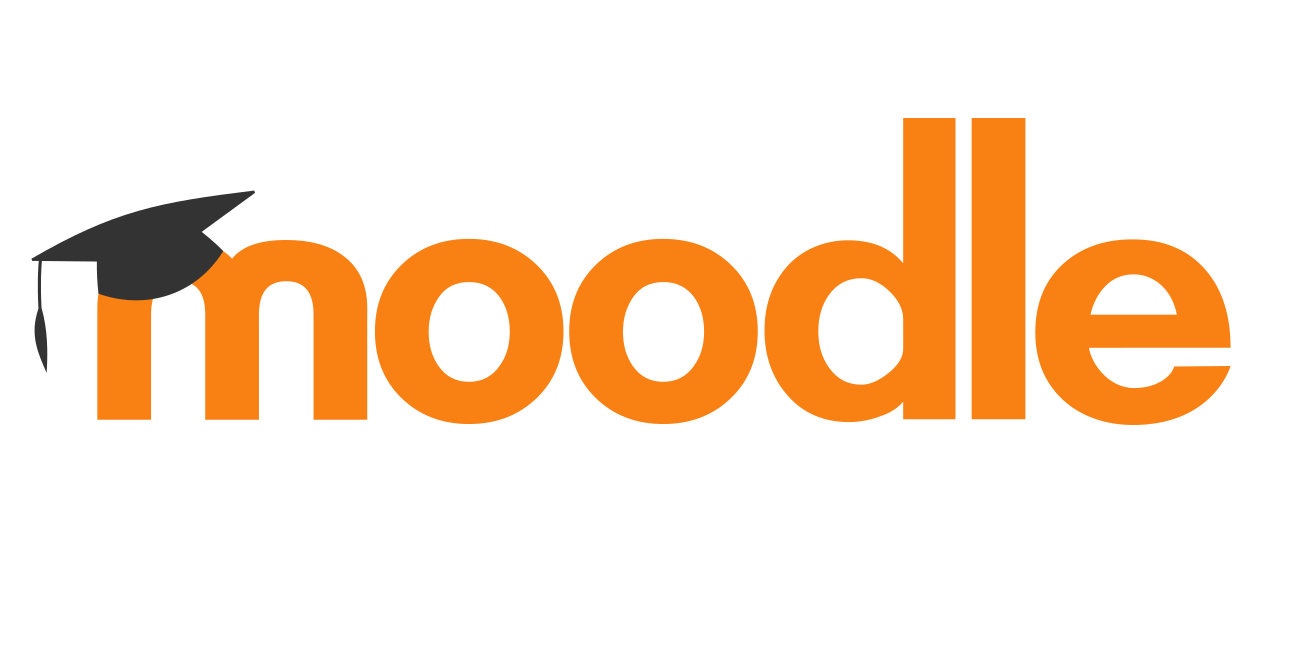 Pròximes cites
8 de setembre (tutor de classe i tutor orientador)
- Grups de classe
- Professorat i informació de l’any.
14 de setembre primer dia de classe (10-13h aprox)
Moltes gràcies i fins aviat!